THE PLACE OF MUSIC IN THE PRIMARY SCHOOL CURRICULUM
Primary education in the RC
Eight-year
Compulsory and free for all children from the age from 6 to 15
The purpose and aims are oriented towards a sustained development of pupils as spiritual, physical, moral, intellectual and social human beings
Primary school
The most massive social and cultural institution
Represents a compulsory level of education
Its function is to ensure acquiring basic knowledge and skills
Regular lessons are organised through class teaching includes pupils from the 1. to 4. grade and subject teaching – pupils from the 5. to 8. grade
Pupils attend compulsory and optional classes
Remedial lessons – to help pupils in studying
Additional lessons for talented pupils
Extracurricular activities
At primary schools, music culture lessons led by a music teacher start in the fourth grade.
Music classes
1st grade =35 classes a year

2nd grade =35 classes a year

3rd grade =35 classes a year

4th grade =35 classes a year
5th grade =35 classes a year

6th grade =35 classes a year

7th grade =35 classes a year

8th grade =35 classes a year
With the implementation of the NATIONAL CURRICULLUM in Croatia, the traditional approach was abandoned







Towards education based primarily on class programmes that strictly prescribe what should teachers teach pupils during one school year.
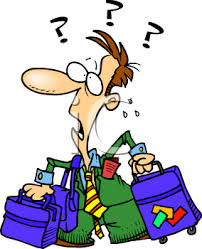 In the new curriculum approach the primary goal of education is no longer the transfer of knowledge, but the development of pupils skills and competences.
Verbal knowledge is downsized to the minimum, it is no longer insisted on musical literacy and  music itself and learning about it through listening or active musicianship, becomes the dominant
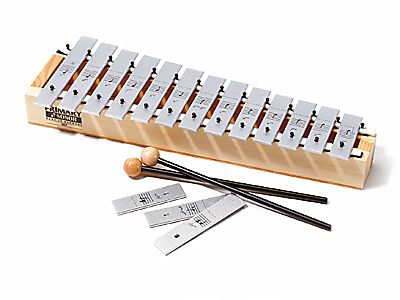 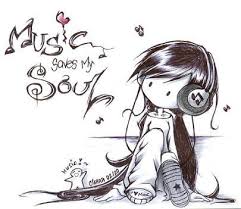 There are 2 possible models which can be applied in music classes:
5th-8th GRADE
Model features:Integration model:(1st-4th grade)uses within classes:
Open model:(5th-6th grade)
Open model:(7th-8th grade)
OPEN MODEL
What can a teacher do in the OPEN MODEL?
The openness of the programme enables the teacher the freedom to, as a responsible and authoritative expert, do what he/she thinks is musically beneficial for the pupils of each grade.
The openness of the programme reflects in the free choice of educational content- the teacher chooses: 

1. Songs which he/she will do with the pupils

2. Chooses compositions for listening

3. Freely decides on working on popular music

4. Freely decides on working on folklore contents to with the pupils in each grade.
On Music classes pupils:
Sing songs- popular, classical, traditional
Play metalophones, block-flutes, synthesizers.
3.Play on various percussions
4. “Follow” a song with- body music
5. Listen to music- popular, classical, traditional, jazz
6. Dance: a) with given steps/moves
               b) improvisation, freely
7. Improvised playing instruments
a)Musical components ( Music charts, measures –informatively)
 b) musical forms ( two part ,three part )
c) Musical instruments
d) traditional music
e) singing voices
f) instrumental types ( concert, symphony, sonata, solo concert, symphonic song )
g) vocal-instrumental types (opera )
h) musical-scenic works ( operetta, rock-opera ,musical )
8. Learning musical content :
EXTRACURRICULAR MUSICAL ACTIVITIES IN CROATIAN PRIMARY SCHOOLS
Primary school offers different extracurricular musical activities comprising of vocal-instrumental music playing, dancing and various types of musical creativity.
The most frequent extracurricular musical activities are:
choral singing,

 solo singing, 

playing an instrument (individual and group playing), 

musical creativity, song composition, 

dancing, 

folklore and musical projects.
In this way pupils spend their free time in a planned and organized manner. 
They participate in one or more activities, develop their skills, 
improve their knowledge, they are creative and innovative, 
they work individually or in groups, exchange their experiences and work on certain project and spend their free time in a quality and useful manner.
According to the research results, in their free 

time girls statistically significantly spent more 

time on the development of musical skills, 

inquiring about and attending musical events, 

learning about music and independent musical 

activity, as compared to boys.
Conclusion:

A pupil should experience the joy of music weather he/she is singing, dancing playing an instrument, creating or listening to music.
A class should be a meeting with quality and pretty music, no matter which kind it belongs to: popular, classical or tradition.
If the song is nice and worthy, the pupil will enjoy performing it.

THAT is the key role of the teacher; to shape and implant the criteria “into” the student. With them he/she will be able to recognize the estetics and the ethical value of music.
That task can not be done by technology in our behalf;
A pupil can hear a lot of music using his/her  mobile Smartphone, YouTube or Face book
but he/she will fulfil their full potential only in interacting with others.
The teacher should be an excellent moderator of the educational process and be a persuasive guide to the pupils.

Through a sound labyrinth of musical styles opening their sensitivity for good and nice music.
Widening their skills of observation, boosting their curiosity, exploring and evaluation.
“Teach singing and music in school in a way that it is not hard for the pupils, so it is a joy for the pupils. Wake up the thirst for nice and good music in them, the thirst that will last a lifetime.”

Zoltan Kodaly
Literature:
SVALINA,VESNA.
PRVI MEĐUNARODNI SIMPOZIJ GLAZBENIH PEDAGOGA
GLAZBENA PEDAGOGIJA U SVJETLU
SADAŠNJIH I BUDUĆIH PROMJENA
ZBORNIK RADOVA:
NATIONAL CURRICULUM AND MUSIC EDUCATION FUTURE TEACHERS, page.117

VIDULIN-ORBANIĆ,SABINA.
PRVI MEĐUNARODNI SIMPOZIJ GLAZBENIH PEDAGOGA
GLAZBENA PEDAGOGIJA U SVJETLU
SADAŠNJIH I BUDUĆIH PROMJENA
ZBORNIK RADOVA:
MUSIC TEACHER IN A MODERN SCHOOL HOLDER CHANGING FREEDOM OF TEACHING p.49 ;  

 ŠULENTIĆ BEGIĆ,JASNA.
LISTEN TO MUSIC IN PRIMARY SCHOOL TEACHINGI

 ŠULENTIĆ BEGIĆ,JASNA.
TONES ( 0352-9711 )  60  ( 2012 ) ; 72-84

OPEN MODEL MUSIC LESSONS IN PRIMARY EDUCATION IN SOME ELEMENTARY SCHOOLS  in OSIJEK (OPEN MODEL OF TEACHING MUSIC IN PRIMARY EDUCATION)
LITERATURA:
KIŠ-AMBRUŠ,RUŽICA.
Pogled kroz prozor , 
CHARACTERISTICS OF QUALITY SATA MUSICAL CULTURE,
http://pogledkrozprozor.wordpress.com/2012/09/30/znacajke-kvalitetnog-sata-glazbene-kulture/

 VIDULIN-ORBANIĆ,SABINA.
THE IMPACT OF EXTRACURRICULAR MUSICAL ACTIVITIES IN CROATIAN PRIMARY SCHOOLS ON PUPILS’ FREE TIME SPENDING

VIDULIN-ORBANIĆ,SABINA ; TERZIĆ,VERONIKA
METODIČKI OGLEDI, 18 (2011) 2, 137–156,
BACKGROUND AND ACCESS SINGING IN  PRIMARY SCHOOLS

VIDULIN-ORBANIĆ,SABINA 
CROATIAN EDUCATIONAL SYSTEM
THANKS!